Unit 9 
Observing the Weather
Unit 9
Observing the Weather
Unit 9 Objectives
1. Describe when, how often, and where to take weather observations on wildland fires.
2. Describe the importance of having field observers or other fire personnel assigned as lookouts for potentially hazardous weather and wildland fire behavior conditions.
3. Demonstrate the correct use and maintenance of the belt weather kit in the field.
Weather Observations
In the Field
Remote Automated Weather Stations
Wind Vane
Anemometer
RAWS provide continuous and reliable weather observations, generally in remote area. Data from RAWS are available from the BLM website, as well as a number of other sites on the Internet. Data include air temperature, dewpoint, relative humidity, wind speed and direction, and wind gusts.
Temperature/
Relative Humidity
Sensors
Portable Weather Stations
These light weight, portable weather stations are normally assembled and monitored by NWS Incident Meteorologists (IMETs) dispatched to wildland fires.
Data collected from 
these units are used to prepare fireweather forecasts, and to inform the FBAN and other fire  personnel of changing local weather conditions.
Belt Weather Kits 
and Hand Held Observing Equipment
Small enough to be portable and used by observers in the field.  

May measure temperature and wind speeds at eye level as well as calculate relative humidity.
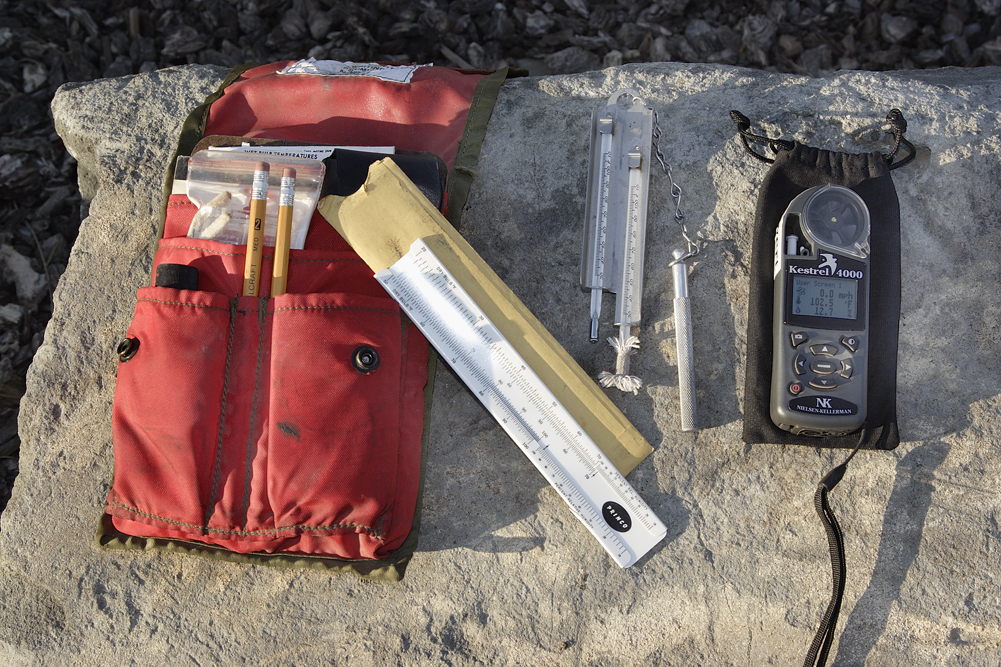 Beaufort Wind Scale
If you have no access to an anemometer or hand-held wind meter, surface winds can be estimated by using the Beaufort Wind Scale.
Beaufort Wind Scale
Estimating 20-Foot Winds (mph)
Wind
Speed
Nomenclature
Very light – smoke rises nearly vertically. Leaves of quaking aspen in constant 
motion; small branches of bushes sway; slender branches and twigs of trees move
gently; tall grasses and weeds sway and bend with wind; wind vane barely moves.
<3
Light – trees of pole size in the open sway gently; wind felt distinctly on face; loose 
scraps of paper move; wind flutters small flag.
4-7
Gentle breeze – trees of pole size in the open sway very noticeably; large branches
of pole size trees in the open toss; tops of trees in dense stands sway; wind
extends small flag; a few crested waves form on lakes.
8-12
Moderate breeze – trees of pole size in the open sway violently; whole trees in
dense stands sway noticeably; dust is raised on the road.
13-18
Fresh – branchlets are broken from trees; inconvenience is felt in walking against
wind.
19-24
Strong – tree damage increases with occasional breaking of exposed tops and
branches; progress impeded when walking against wind; light structural damage.
25-31
Beaufort Wind Scale
Estimating 20-Foot Winds (mph)
Wind
Speed
Nomenclature
Moderate gale – severe damage to tree tops; very difficult to walk into wind;
significant structural damage occurs.
32-38
Fresh gale – surfaced strong Santa Ana; intense stress on all exposed objects;
vegetation, buildings; canopy offers virtually no protection; wind flow is systematic
in disturbing everything in its path.
>38
There is much you can do to monitor the weather using the tools in the belt weather kit, hand-held weather meters, and some basic observing skills.
It is also important to know when, how often and where to take observations, either visually or 
with instruments.
When and How Often To Take 
Observations
Whenever the weather is undergoing a 
    significant change.

At the coldest and warmest times of the day.

At the most humid and driest times of the day.

When the need demands that you document even subtle and short duration weather changes.
Observations should be taken 
on wildland fires 
when the following 
critical weather conditions exist, 
regardless of the time of 
day or night.
Formation and dissipation of thunderstorms
Rapidly changing weather conditions  
    associated with an approaching cold front
Formation and dissipation of surface based 
    temperature inversions
Changes in atmospheric stability
Wind shifts
Sudden or large changes in relative humidity 
    and temperature
The formation of clouds significant to firefighters, 
    such as: 
	-	cumulonimbus 
    -	altocumulus standing lenticularus 
    -	altocumulus castellanus 
    -	altocumulus floccus 
    -	cirrostratus
    -	jet stream cirrus
Cumulonimbus (Cb)
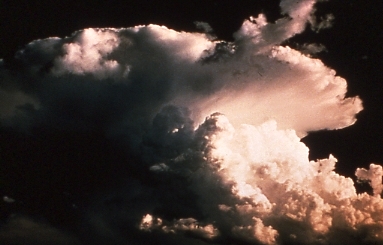 Cb
Altocumulus Standing 
Lenticularus (Acsl)
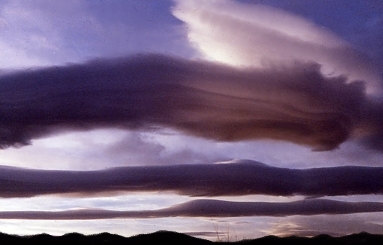 Wave Cloud - Acsl
Wave Cloud - Acsl
Wave Cloud - Acsl
Altocumulus Castellanus (Accas)
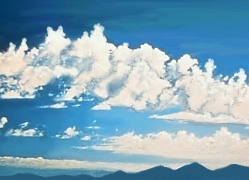 Accas
Accas
Accas
Altocumulus Floccus (Ac)
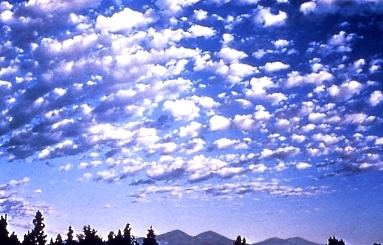 Ac
Ac
Cirrostratus (Cs)
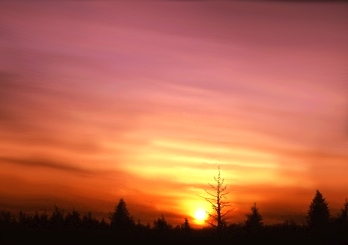 Cs
Cs
Cs
Stratus (St)
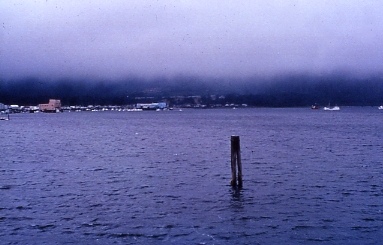 St
St
St
(Fog – Stratus in contact with the ground)
Ci
Jet Stream Winds
Ci
Ci
Jet Stream
Cirrus
(Ci)
Where to Take Observations
The preferred locations are in areas representative of  
FIRE LINE conditions.
However, it can not be stressed more; you should never jeopardize your 
SAFETY
for an observation.
In the Black
Avoid taking observations in “the black” because weather elements can be significantly modified, and therefore, unrepresentative of the conditions under which the fire will burn.
Avoid taking observations in areas sheltered from the fire, such as behind a cliff (A), or near a large body of water (B), or at a distance too far from the fire (C) to be representative.
A
B
C
Where to Take Observations
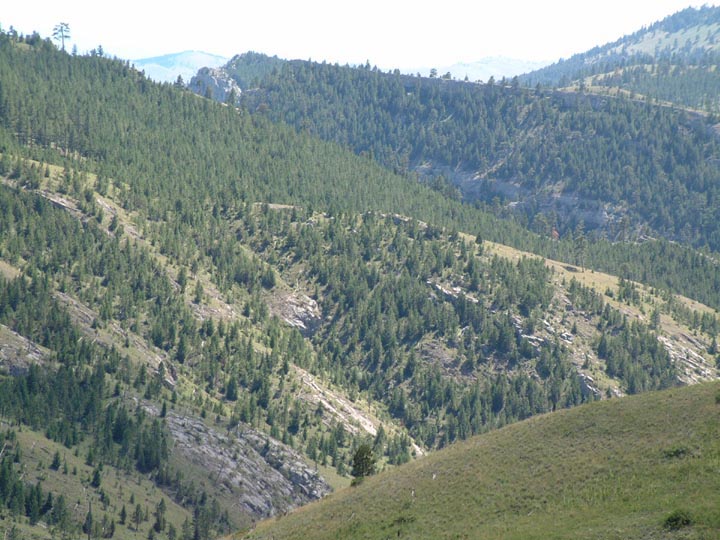 Select a safe 
location preferably at an elevation similar to the fireline, or in an area that is representative of the conditions that the fire will burn in.
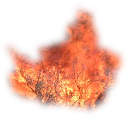 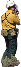 Representative Observation Site
On Small Wildland Fires
A single observer may be all that is needed when the terrain is fairly uniform, and/or when the fuels are light or widely spaced.
Field
Observer
On Large Wildland Fires
Often in complex 
or dangerous 
terrain and/or fuels, 
several observers 
should be 
positioned   
in problem areas 
around the fire.
When one or more of these critical weather
conditions are forecast 
to develop or worsen,
potentially creating serious control and 
safety problems…
…it would be prudent to establish a 
Safety Weather Watch
on the fire.
The Safety Weather Watch
A Safety Weather Watch requires one or more observers to be posted at strategic locations around a fire to detect and warn of impending critical weather changes. These observers should have an unobstructed view of  changing weather and fire behavior conditions, and be able to communicate rapidly with fire command and other field personnel.
While on a Wildland Fire or 
a Prescribed Burn
Always anticipate a sudden change in the weather and fire behavior, and be prepared to respond quickly and wisely to these changes.
A sudden change in the weather can create dangerous if not deadly fire behavior, sometimes in just a matter of a few minutes!
Do not expect to have access to 
the latest fireweather forecasts,
warnings or observations.
Therefore, it is up to
 YOU 
to maintain a basic weather watch
for your safety 
and those around you.
Taking
Weather 
Observations
in the Field
Hand-held observing meters provide users with an accurate alternative to measuring eye-level weather conditions in a timely matter.
These battery-powered, 
digital display 
devices vary widely 
in price and 
sophistication, and in 
the number of weather 
elements they record.
Hand Held Meters
of which there are many to choose from…
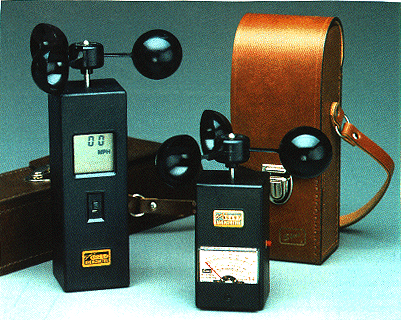 …are capable of taking measurements 
of many if not all of the following weather elements:
windspeed, air temperature, relative
humidity, dewpoint  and wet-bulb
temperatures, barometric pressure, 
heat index and wind chill.
Belt
Weather
Kit
The Belt Weather 
Kit
Remains as the standard set of basic weather observing tools used by fire personnel on 
wildland fires 
and 
prescribe burns.
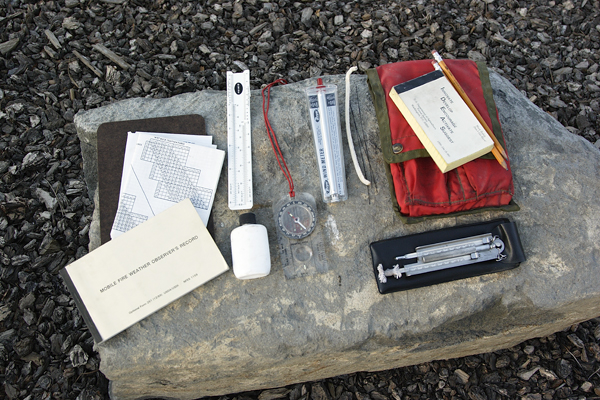 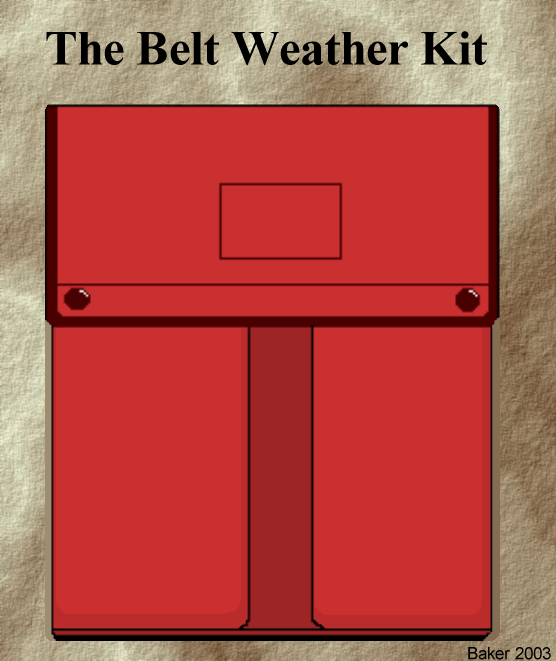 Besides being durable, reliable, and accurate, 
instruments in the 
belt weather kit requires
no batteries.
Unlike some hand-held 
meters, the instruments 
in the belt weather kit 
have little problem 
performing in extreme
weather conditions.
Components of the Belt Weather Kit
Taking Observations 
With the 
Belt Weather Kit
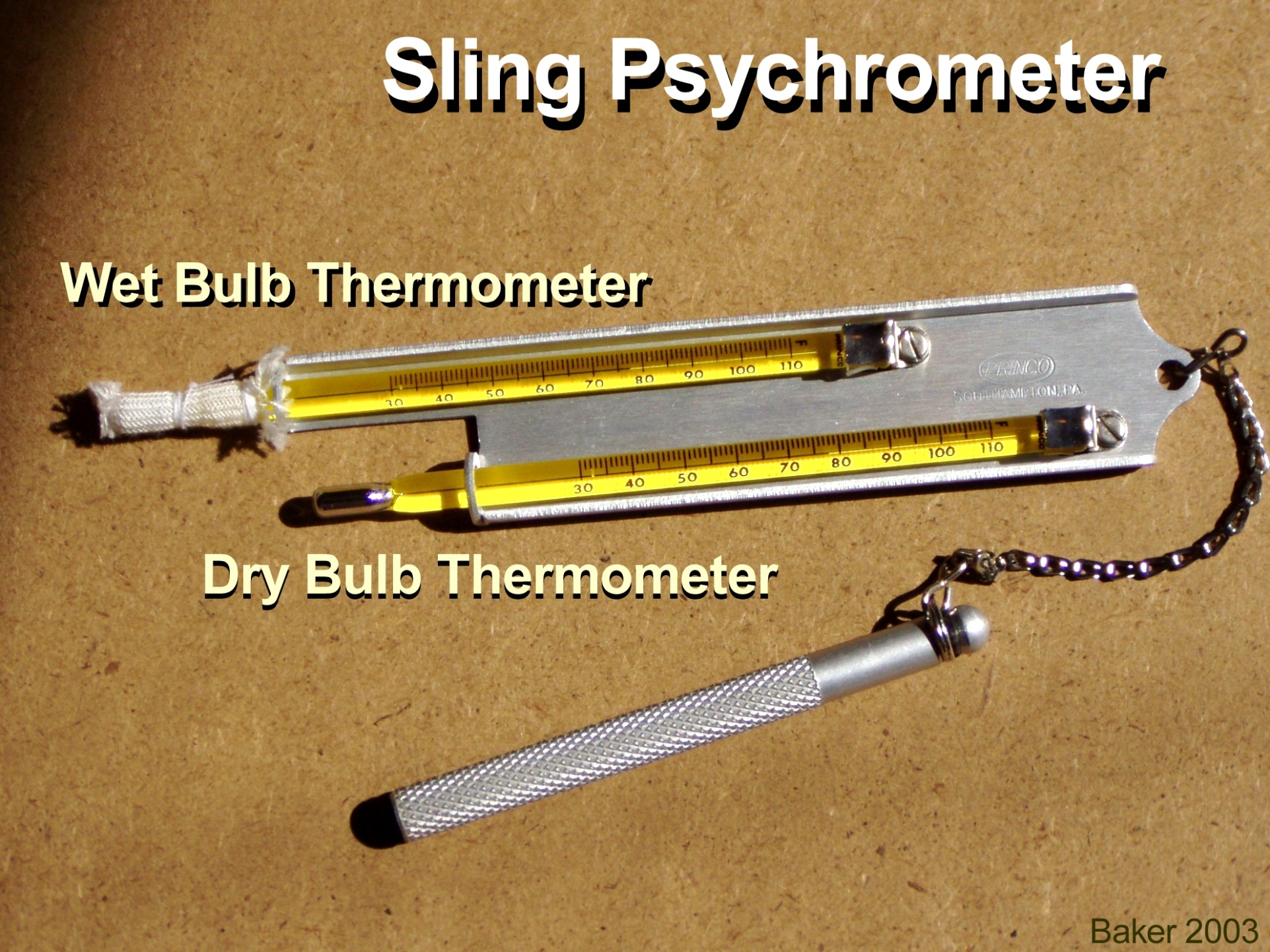 Measuring Dry Bulb and Wet-Bulb
Temperatures Using the Sling Psychrometer
Stand in an open area away from objects that might be struck during whirling.
Face the wind in a way that avoids exposing the 
    thermometers to your body heat and direct sunlight.
Saturate the wet-bulb wick with clean, distilled or 
    mineral-free water.  Be sure to completely saturate it.
Holding your forearm parallel to the ground, ventilate   
    the sling psychrometer by whirling it at arm’s length from  
    your body at a constant speed. Spinning it too fast will 
    cause the wet-bulb wick to dry prematurely.
Whirl the psychrometer using a smooth wrist action for 
    one minute.  Note the wet-bulb temperature.
Continue whirling for another 30 seconds, and then take a 
    second wet-bulb reading. If this temperature is lower than 
    the first reading, continue whirling and reading the wet-
    bulb thermometer every five to ten seconds until it will go 
    no lower.  Record this lowest wet-bulb temperature.
Now read and record the dry bulb temperature.
Finally, determine relative humidity and dewpoint using 
    the appropriate psychrometric table for your elevation.
Remember…
Not to completely saturate the 
muslin wick would result in a 
wet-bulb temperature
that is too high.
The sling psychrometer  
also should be used 
to check the accuracy of all hand-held observing meters; 
particularly when they are used under extreme weather conditions 
(for example, when it is very warm, very cold, very dry or very moist).
Determining Eye-Level 
Windspeed
Using the 
Windspeed Meter
In the Belt Weather Kit
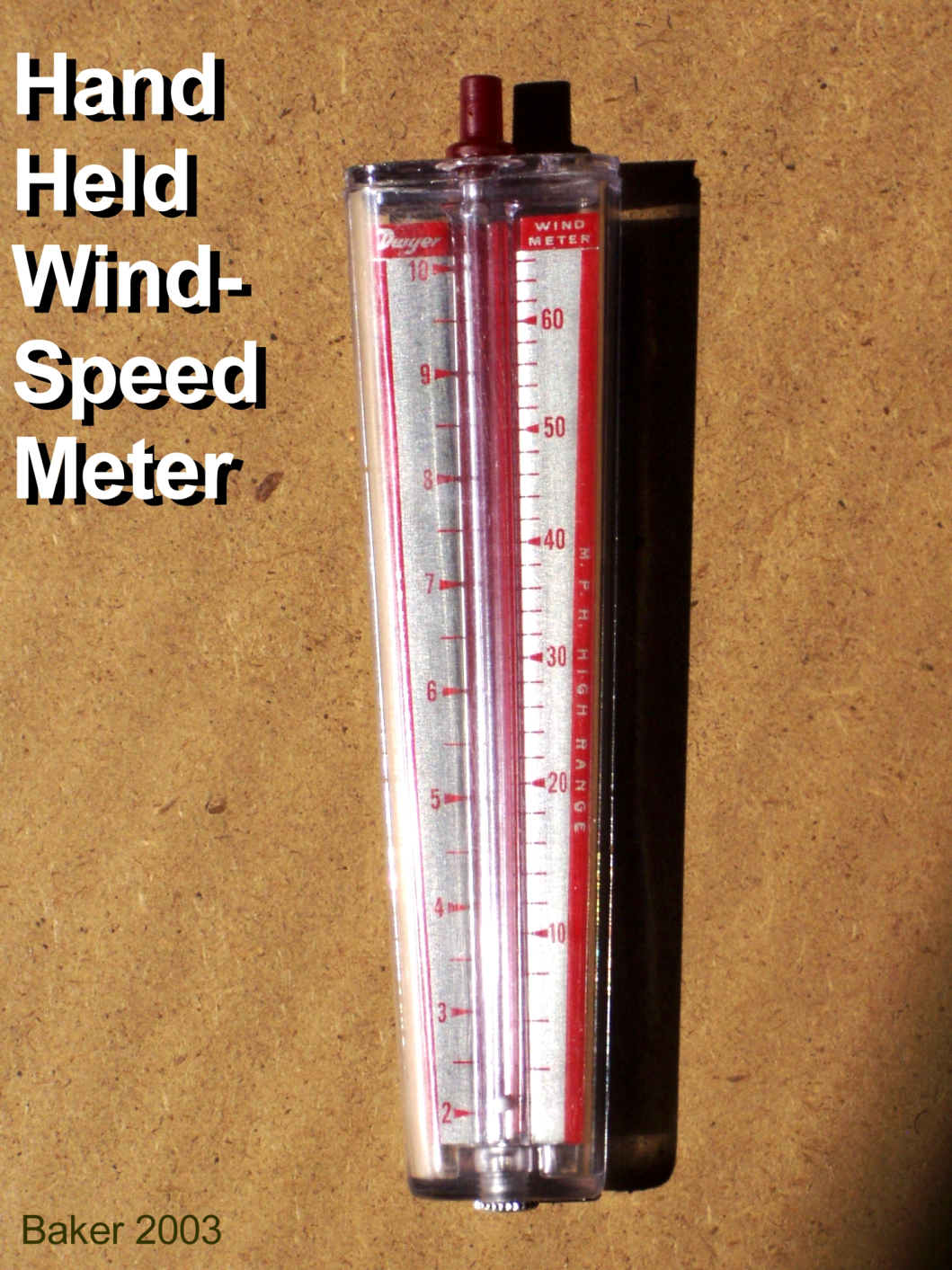 Face the wind and hold the meter at arm’s length near eye level.
Hold the meter about
    midway from either  
    end, careful not to 
    block the two holes at 
    the bottom or the hole   
    at the top.
Check to see if the   
    small white ball in the 
    tube is moving freely.
If yes, now determine a   
    one-minute averaged 
    wind speed by  
    observing the ball 
    bouncing between 2 and 
    9 mph. Use the low 
    speed scale on the left.
If the ball rises up near 
    10 mph on the left 
    scale, cover the top red 
    stem with your finger 
    and read from the high 
    wind speed scale on the    
    right.
Using the Compass
Be sure to properly orient the compass to “true” north for your location.
Take a reading to the 
    nearest cardinal point 
    (N, NE, E, SE, S, SW, 
    W, NW).
Remember, the wind 
direction is the direction the wind is from.
Recording Your Weather Observation
Filling Out the Observation Form
EXAMPLE
08-20-05
Sunny Ridge Fire
5300
W
PJ and Scrub Oak
mid-slope
89
55
11%
8
SW
Gusts to 20 mph   firewhirls
1430
CBs and lightning NW
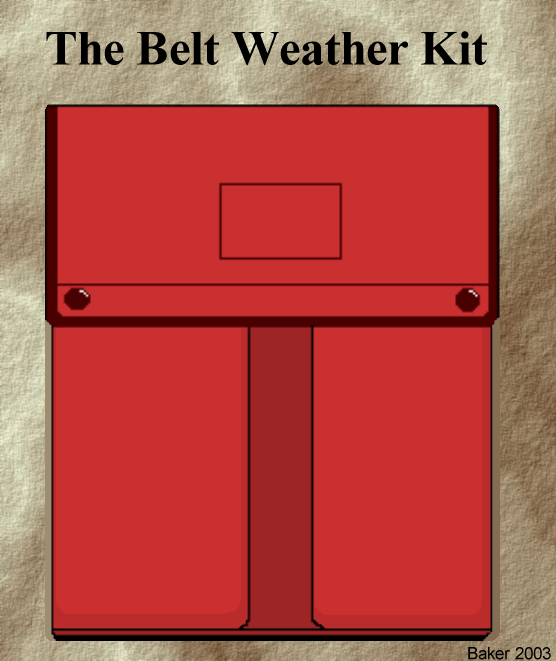 Maintenance 
and
Use
of the Belt Weather Kit
Field 
Exercise
Unit 9 Objectives
1. Describe when, how often, and where to take weather observations on wildland fires.
2. Describe the importance of having field observers or other fire personnel assigned as lookouts for potentially hazardous weather and wildland fire behavior conditions.
3. Demonstrate the correct use and maintenance of the belt weather kit in the field.